Every Term Has Sentiment: Learning fromEmoticon Evidences for Chinese MicroblogSentiment Analysis
Jiang Fei
f91.jiang@gmail.com

State Key Laboratory of Intelligent Technology and Systems
Department of Computer Science and Technology
Tsinghua University
Outline
Introduction
Main work
Sentiment lexicon construction
Feature extraction
Classification
Experiments
Conclusion
Future work
Introduction
Objective
Automatically sentiment lexicon construction.
Doc-level classification: positive, negative and neutral.
Existing problems & Solutions
Limited coverage of human constructed sentiment 
      lexicons (automatically lexicon construction).
Lack of labeled data (using emoticon signals, or use noisy data provided by some websites)
Our contribution
No need for large amount of neutral corpora
Using proper emoticons
Every word has potential sentiment
Multi-view of features
Main work
Sentiment lexicon construction based on emoticons
Feature extraction based on sentiment lexicon
Sentiment classification
Main work
Sentiment lexicon construction based on emoticons
Feature extraction based on sentiment lexicon
Sentiment classification
Investigation on emoticons
Statistics of quantity distribution
with emoticons:
~32%

With one emoticon:
~18%

With more than one emoticons:
~14%
Investigation on emoticons
Statistics of sentiment distribution
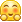 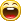 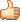 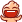 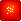 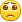 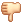 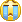 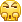 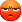 Approach I: Label Propagation
Based on our previous work:  Emotion tokens: bridging the gap among multilingual twitter sentiment analysis. AIRS’11 (2011)
Approach II: Frequency Statistics for Sufficient Corpus
OOV/phrase extraction
Motivation: 说真的，这款手机太次了，不给力！
Word segmentation
n-gram
Concatenate adjacent words
To reduce computation complexity，n<=4
Compute two metrics
Sentiment lexicon construction
60,000 words/OOVs/phrases/emoticons  in total
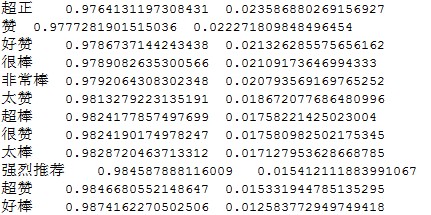 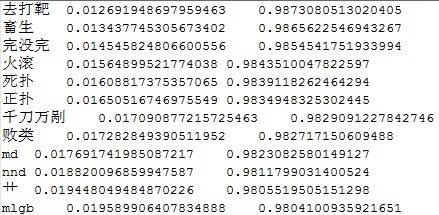 Main work
Sentiment lexicon construction based on emoticons
Feature extraction based on sentiment lexicon
Sentiment classification
Feature extraction
Microblog structure features
 Number of mentioning labels (@)
 Number of URLs
 Number of hashtags
 …
Sentence structure features
 Number of“；”
 Number of“%”
 Existence of continuous serial numbers
 …
Feature extraction
Word segmentation/part-of-speech tagging
Negations
Constructed a negation list
A negation word modifies the first v/a/p after it
Invalidation window
Greedy longest match
这位先生，您真是站着说话不腰疼[鄙视]
真、是、站、着、说、话、不、腰、疼、您、真是、站着、说话、腰疼、这位、先生 [鄙视]
这/rzv 位/q 先生/noun ，/wd 您/rr 真/d 是/vshi 站/n 着/uzhe 说/v 话/n 不/d 腰/n 疼/v [鄙视]
这位，先生，您，真是，站着，说话，腰疼(-1)，[鄙视]
Feature extraction
Sentiment lexicon features
(Maximum, Product) of (positive, negative) score of words/phrases
Emoticon features
(Maximum, Product) of (positive, negative) score of 
   emoticons
MDA (Modified by degree adv) features
(Maximum, Product) of (positive, negative) score of 
   MDA
Main work
Sentiment lexicon construction based on emoticons
Feature extraction based on sentiment lexicon
Sentiment classification
Sentiment classification with SVM
One-stage three-class classification (libsvm)
Two-stage two-class classification (hierarchical)
neutral VS non-neutral
positive VS negative
Two-stage two-class classification (parallel)
positive VS non-positive
negative VS non-negative
Experiments – Lexicon construction
Define lexicon error rate as
Explanation
The frequency of a word.
The degree of sentiment bias of a word.
Labeled words from 《学生褒贬义词典》
Experiments – Lexicon construction
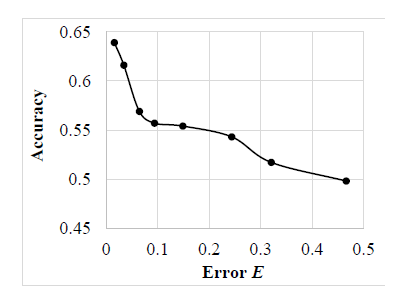 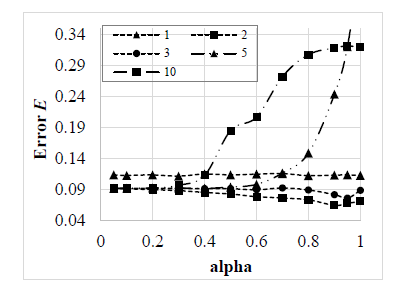 Experiments – Sentiment classification
Dataset
NLP&CC 2013 evaluation, task II, sample data
Preprocess
positive (happiness, like)
negative (sadness, anger, disgust)
neutral (none)
fear and surprise discarded
Size
968 for each class, a balanced set
Experiments – Sentiment classification
Experiments – Sentiment classification
Method Ⅰ: Our lexicon replaced with “情感词汇本体”
Method Ⅱ: Barbosa, etc [2010]. 

Our model almost(-0.1%) performs the best in related task of COAE 2013
Conclusion
Sentiment lexicon construction
Different strength of emoticon signals
Every term has potential sentiment
No need for large amount of neutral corpus
Sentiment features
Different, multi-views of microblog’s characteristics
Further work
Large amount of noisy neutral corpora may help
e.g. Output of current classifier
Syntactic/Semantic features
Relation between words (i.e. skip gram)
References
Barbosa, L., Feng, J.: Robust sentiment detection on twitter from biased and noisy data. In: Coling 2010: Posters. pp. 36–44. Beijing, China (2010)
Cui, A., Zhang, M., Liu, Y., Ma, S.: Emotion tokens: bridging the gap among multilingual twitter sentiment analysis. In: Proceedings of the 7th Asia conference on Information Retrieval Technology. pp. 238–249. AIRS’11 (2011)
Pak, A., Paroubek, P.: Twitter as a corpus for sentiment analysis and opinion mining. In: Proceedings of LREC. vol. 2010 (2010)
Zhang, W., Liu, J., Guo, X.: Positive and Negative Words Dictionary for Students. Encyclopedia of China Publishing House (2004)
Chang, C.C., Lin, C.J.: Libsvm: A library for support vector machines. ACM Trans. Intell. Syst. Technol. 2(3), 27:1–27:27 (May 2011)
Barbosa, L., Feng, J.: Robust sentiment detection on twitter from biased and noisy data. In: Coling 2010: Posters. pp. 36–44. Beijing, China (2010)
Xu, L., Lin, H., Pan, Y., Ren, H., Chen, J.: Constructing the affective lexicon
    ontology. Journal of the China Society for Scientific and Technical    
    Information 27(2), 180–185 (2008)
Thanks!